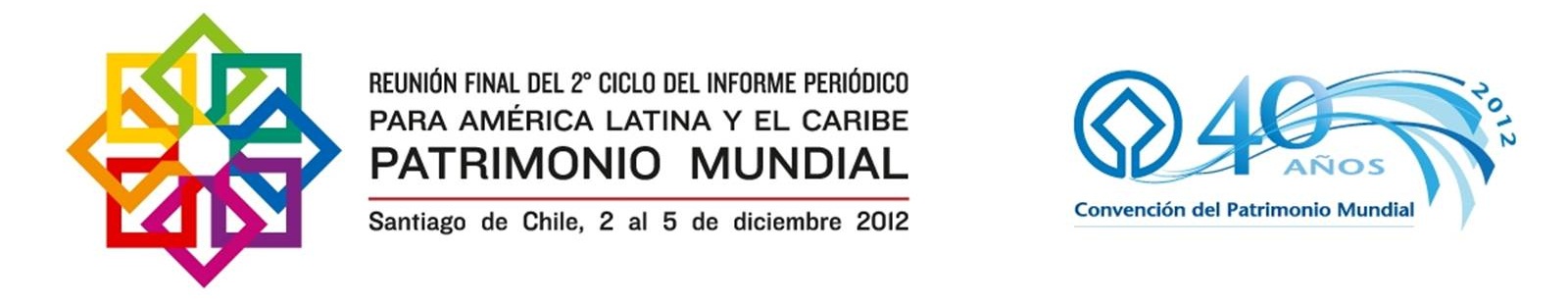 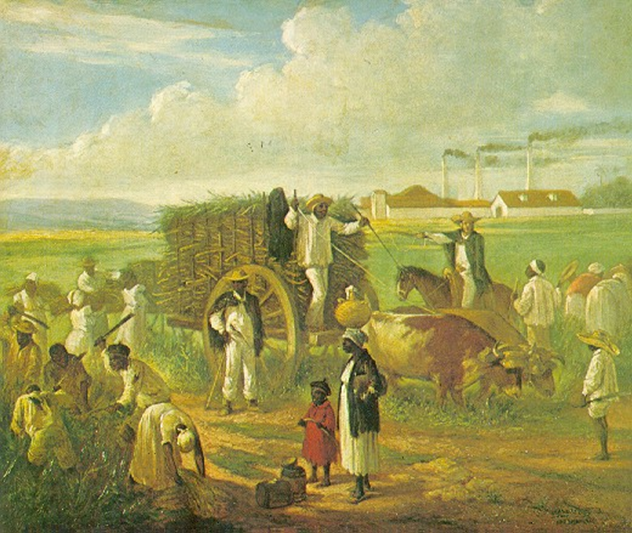 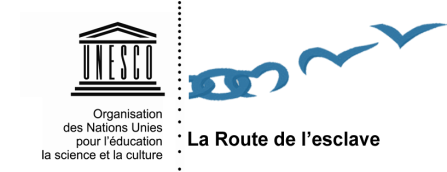 Sitios de Memoria 
de la Ruta del Esclavo
Saludos cordiales,
__________ Información de ESET NOD32 Antivirus, versión de la base de firmas de virus 7742 (20121128) __________ESET NOD32 Antivirus ha comprobado este mensaje.http://www.eset.com
SITIOS DE MEMORIA DEL CARIBE LATINO / 2007
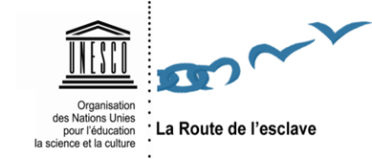 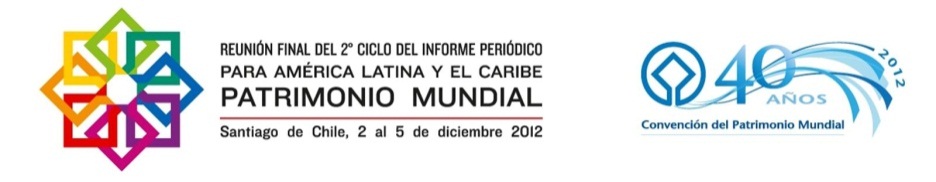 Sitios de Memoria  de la Ruta del Esclavo
TALLER NACIONAL / JUNIO 2012
Los sitios de memoria, en esencia, son:

-Testimonios del fenómeno esclavista, resistencia y libertad: puertos de desembarco, mercados de esclavos, cárceles, refugio de cimarrones, sitios de rebelión, construcciones conmemorativas, cementerios, etc.

-Expresiones materiales generadas por el trabajo esclavo: paisajes culturales, conjunto agroindustriales, fortificaciones, mansiones, caminos, minas, asentamientos poblacionales, etc.

-Manifestaciones del legado cultural que generó: espacios culturales, templos religiosos, museos, archivos, etc.
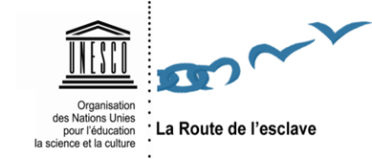 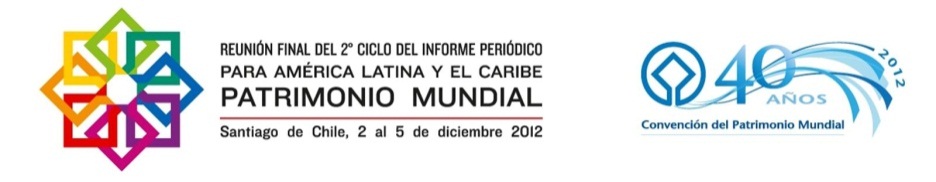 Sitios de Memoria  de la Ruta del Esclavo
TALLER NACIONAL / JUNIO 2012
Criterio:
II-Atestiguar un intercambio de valores humanos considerable, durante un período de tiempo concreto o en un área cultural del mundo determinada, en los ámbitos de la arquitectura o la tecnología, las artes monumentales, la planificación urbana o la creación de  paisajes: 

Los sitios de memoria nominados testimonian la colosal interrelación de valores y conocimientos entre europeos, africanos y amerindios a los largo de casi cuatro siglos de esclavitud en un sinnúmero de manifestaciones como  la construcción de edificaciones de disímiles tipologías y la creación de paisajes culturales vinculados a los sistemas de plantaciones que modelaron la geografía regional.
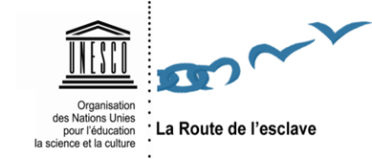 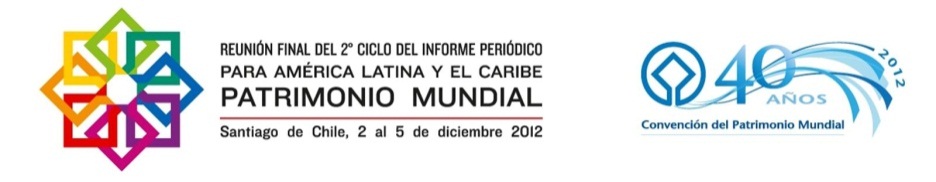 Sitios de Memoria  de la Ruta del Esclavo
TALLER NACIONAL / JUNIO 2012
Criterio:
IV- ser un ejemplo eminentemente representativo de un tipo de construcción o de conjunto arquitectónico o  tecnológico, o de paisaje que ilustre uno o varios periodos significativos de la historia humana:

Los sitios de memoria son ejemplos singulares de construcciones, conjuntos agroindustriales, y paisajes culturales que ilustran uno de los periodos más importante de la historia humana, la colonización de América y el proceso esclavista asociado a él.
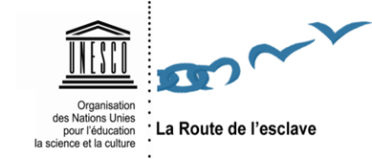 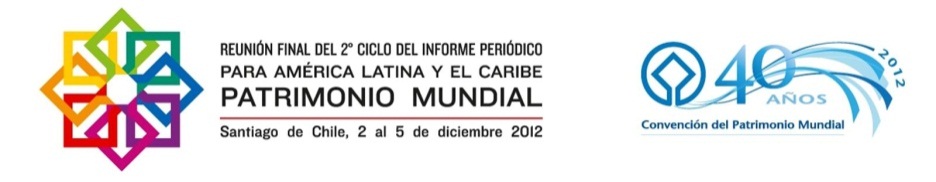 Sitios de Memoria  de la Ruta del Esclavo
TALLER NACIONAL / JUNIO 2012
Criterio:
VI- estar directa o materialmente asociado con acontecimientos o tradiciones vivas, ideas, creencias u obras artísticas y literarias que tengan una importancia universal excepcional:

Los sitios de memoria nominados están directamente asociados con acontecimientos de importancia universal, en este caso la trata de esclavos en América y de modo particular en el Caribe; la Revolución Haitiana y la lucha contra el colonialismo en América,  así como con tradiciones vivas y creencias de las cuales esta colosal masa humana fue portadora y que se evidencia en la connotación cultural y religiosa atribuida a estos sitios por las comunidades que los habitan.
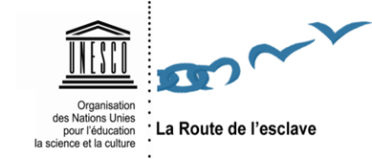 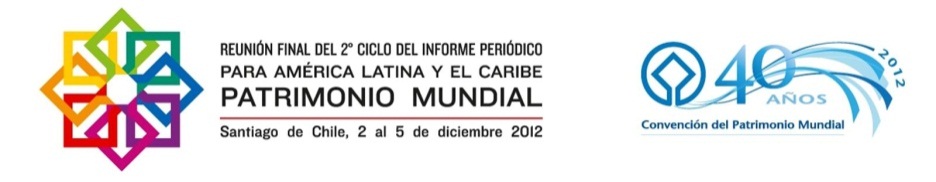 Sitios de Memoria  de la Ruta del Esclavo
CÓMO POSICIONAR LOS SITIOS DE MEMORIA EN LAS PRIORIDADES DE LA REGIÓN PARA EL NUEVO CICLO DE TRABAJO DE LA CONVENCIÓN DEL PATRIMONIO MUNDIAL
Estados Partes interesados y comprometidos con el proyecto.
Diagnóstico del estado del proyecto Ruta del Esclavo y particularidades en cada Estado participante.
Estado de las investigaciones sobre los sitios de memoria en cada Estado Parte y capacidad de fundamentar el valor universal excepcional de una nominación.
Los Sitios de Memoria y las listas tentativas de los estados involucrados.
-    Sitios de Memoria – Comunidad y Patrimonio Intangible
-    Gestión de los sitios de Memoria
-   Capacidad de los actores involucrados para trabajar una nominación en serie                          ddtrasnacional.
-   Entidades y organizaciones a involucrar tanto nacionales, regionales como bbinternacionales.
-   Identificar los mecanismos de colaboración regional que puedan tributar al bbproyecto.
-  Programa de trabajo (acciones, participantes, presupuesto preliminar y bbcronograma)
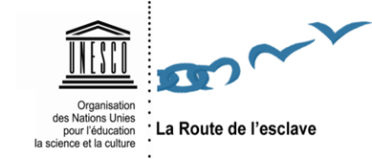 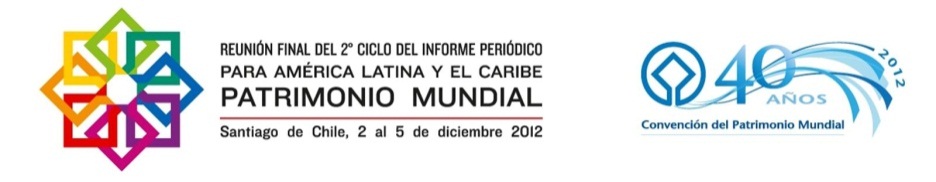 Sitios de Memoria  de la Ruta del Esclavo